CHAPTER 2
1
Cloud models
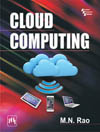 CLOUD COMPUTING BOOK by Dr M N RAO from Prentice Hall Publishers, 2015
Topics:
2
Cloud what it is & what it isn’t
From collaborations to cloud
Cloud Models
Cloud Application Architecture
Cloud Computing Architecture
Value of Cloud Computing
Cloud Infrastructure Models
Cloud Infrastructure  Self Service
Scaling a cloud Infrastructure
CLOUD COMPUTING BOOK by Dr M N RAO from Prentice Hall Publishers, 2015
2.1 Cloud what it is ?
3
A Cloud is a group of interconnected network servers or personal computers which  may be public or private. 
The data and the applications served by the cloud are accessible to a group of users through the network.
The user need not to be concerned about the data management and remembrance of data location.
The cloud infrastructure and technology is invisible to users.
CLOUD COMPUTING BOOK by Dr M N RAO from Prentice Hall Publishers, 2015
Key properties of cloud
4
The key properties of cloud computing according to the google perspective as follows:
User centric
Task centric
Powerful
Accessible
Intelligent
Programmable
CLOUD COMPUTING BOOK by Dr M N RAO from Prentice Hall Publishers, 2015
2.1.1 User centric
5
Once you connect as a user to the cloud the entire data, documents, images etc. are stored in the cloud will be accessible by the user.
Therefore you can easily share the data or images with other users.
If your system is accessed by another person then you too get access to use that person’s computer.
CLOUD COMPUTING BOOK by Dr M N RAO from Prentice Hall Publishers, 2015
2.1.2 Task centric
6
The cloud mainly focuses on whether the user requirement is fulfilled or not.
It also makes us how the application can assure it for the user but not on the application.
It also shows what it can perform.
CLOUD COMPUTING BOOK by Dr M N RAO from Prentice Hall Publishers, 2015
2.1.3 Powerful
7
The cloud contains hundreds or thousands of computers connected together.
This creates a wealth of computing power which is not possible with a pc.
CLOUD COMPUTING BOOK by Dr M N RAO from Prentice Hall Publishers, 2015
2.1.4  Accessible
8
This is the one of the key property of cloud computing according to google perspective.
As data is stored in the cloud, the user can retrieve  more data from many repositories instantly.
CLOUD COMPUTING BOOK by Dr M N RAO from Prentice Hall Publishers, 2015
2.1.5 Intelligent
9
This is also another key properties of cloud computing in google perspective.
By using data mining techniques, we can access the data stored in the cloud in a smarter way.
CLOUD COMPUTING BOOK by Dr M N RAO from Prentice Hall Publishers, 2015
2.1.6 Programmable
10
The tasks essential with cloud computing must be computerized.
If you want to protect the reliability of the data stored on a particular computer in the cloud ,then the data must be copied to other computers which belong to that particular network.
If any user’s computer is in offline, then the cloud programming automatically redistributes that computer information to a new computer in the cloud.
CLOUD COMPUTING BOOK by Dr M N RAO from Prentice Hall Publishers, 2015
2.1.7 What cloud computing isn’t?
11
Cloud computing is not a network computing.
In network computing, we host the applications or documents on a single server of a company and can be accessed only with the company’s network.
Whereas cloud computing includes multiple servers, multiple companies and multiple networks.
Cloud computing is not a traditional outsourcing.
CLOUD COMPUTING BOOK by Dr M N RAO from Prentice Hall Publishers, 2015
12
In traditional outsourcing, a company subcontracts it’s computer services to the outside firm.
Cloud computing is neither a network computing nor a traditional outsourcing.
In desktop computing, we can execute each software program and can store the created documents on our computer.
We can access those documents  from other computers which are in the network, but cannot be retrieved by the computers outside the network.
CLOUD COMPUTING BOOK by Dr M N RAO from Prentice Hall Publishers, 2015
13
In fact, cloud computing can be used to store the required programs on the servers which can be accessed through a network.
These programs are available to others for usage even though our system or pc crashes.
Others can access these documents only by the permission of the owner.
In cloud computing,we can say the entire procedure as document centric which is a contradictory phenomenon to desktop computing.
CLOUD COMPUTING BOOK by Dr M N RAO from Prentice Hall Publishers, 2015
2.2 FROM COLLABORATIONS TO CLOUD
14
Cloud computing has its antecedents from both peer-to-peer distributed computing and client/server computing.
It is all a matter of how a centralized storage enables collaboration and how several computers work together to raise the computing power.
CLOUD COMPUTING BOOK by Dr M N RAO from Prentice Hall Publishers, 2015
2.2.1 Client/Server Computing: Consolidated Appliances and Storage
15
In the ancient days of computing, all the operations are operated on the client/server model. In this model the entire data, control and the software applications are resided on servers which are also known as mainframe computers. 
If the user wants to access the data, then the user must connect to the server to get appropriate access and then perform his task by leasing the data from the server.
CLOUD COMPUTING BOOK by Dr M N RAO from Prentice Hall Publishers, 2015
Continue….
16
Users connect to the server through a computer terminal which is also called as client or workstation. 
If multiple users are sharing a server, then you need to wait for your turn. There is no immediate access in a client/server model. 
Therefore, the client/server model, while providing centralized storage, differs from cloud computing because it does not have user centric focus.
In case of client/server computing, the entire control is with the mainframe and with defender of that particular computer. Client/server computing does not have a user enabling environment.
CLOUD COMPUTING BOOK by Dr M N RAO from Prentice Hall Publishers, 2015
2.2.2 Peer-to-Peer Computing: Distributing Reserves
17
In the case of client/server relationship, the communication between the computers passes through the server first which is an inefficient task. 
The requirement to connect one computer to another computer without hitting the server first, led to the development of P2P (Peer-to-Peer) computing. Peer-to-Peer describes network architecture.
In this architecture each computer has comparable responsibilities and capabilities.
CLOUD COMPUTING BOOK by Dr M N RAO from Prentice Hall Publishers, 2015
Continued….
18
The client computer acts as the slave and the server acts as the master.
In P2P computing, there are no slaves and masters, every computer act as a server and client. 
P2P enables direct exchange of services and resources by considering all computers on the network as peers.
Every computer works like a server in capacity so there is no need of a central server. Peer-to-Peer computing is also called as a decentralizing model.
CLOUD COMPUTING BOOK by Dr M N RAO from Prentice Hall Publishers, 2015
2.2.3 Distributed Computing: Contributing Additional Computing Power
19
Distributed computing is one of the important subsets of the P2P model.
 In distributed computing the idle PCs across the internet or a network are tapped to offer computing power for processor-intensive projects. 
 It is all about CPU cycle sharing between several computers. When a computer is registered for a distributed computing project, software is installed to execute different processing activities when the PC is idle.
CLOUD COMPUTING BOOK by Dr M N RAO from Prentice Hall Publishers, 2015
2.2.4 Collaborative Computing: Functioning as a Group
20
Client/server computing through the growth of P2P, there has been a wish for several users to work instantaneously on the similar computer-based project. 
This kind of collaborative computing is the powerful force behind cloud computing.
To collaborate on one project, first the users must talk to one another. 
In Addition to, users must share files and have several users work on the similar document at the same time.
CLOUD COMPUTING BOOK by Dr M N RAO from Prentice Hall Publishers, 2015
2.2.5 Cloud Computing: The Subsequent Stage in Collaboration
21
With the development of internet, it is not necessary to limit group collaboration to a solo enterprise network environment.
Users within a corporation from multiple locations or organizations are desired to collaborate on projects by crossing geographic boundaries. 
To accomplish this, projects are to be stored in the “cloud” of that network and can be retrieved from any location where the internet is enabled.
CLOUD COMPUTING BOOK by Dr M N RAO from Prentice Hall Publishers, 2015
2.3 CLOUD MODELS
22
The cloud models can be categorized in terms of who manages and owns the cloud. To build own cloud, there are four ways of implementation.
     1. Public Cloud
     2. Private Cloud
     3. Hybrid Cloud
     4. Community Cloud
CLOUD COMPUTING BOOK by Dr M N RAO from Prentice Hall Publishers, 2015
2.3.1 Public Cloud
23
A public cloud is also known as external cloud is the most popular form of the cloud computing, in which services are available to the public in pay-by-use manner.
Third parties run the public clouds as they require a huge investment to build the cloud. 
Applications from different customers are mixed together on storage systems, cloud servers and other infrastructure within the cloud.
CLOUD COMPUTING BOOK by Dr M N RAO from Prentice Hall Publishers, 2015
Continued….
24
The public cloud is widely adopted and accepted by several enterprises because the public vendors like Google, Microsoft have set their infrastructure with a huge amount of data centers by facilitating users to freely shrink and scale their rented resources with less management and low cost burden. 
Data control and security are the important tasks of the public cloud.
CLOUD COMPUTING BOOK by Dr M N RAO from Prentice Hall Publishers, 2015
25
CLOUD COMPUTING BOOK by Dr M N RAO from Prentice Hall Publishers, 2015
Continued…
26
one of the advantages of the public cloud is that the public cloud is always larger than a company’s private cloud by contributing the ability to scale up, down and transfer the risks of an infrastructure from the organization to the cloud provider.
Portions of public cloud can be sliced out for the restricted use of a particular user, forming a virtual private data center. 
A virtual data center provides a better visibility into its infrastructure to the clients rather than being restricted to deploy images of virtual machines in a public cloud.
CLOUD COMPUTING BOOK by Dr M N RAO from Prentice Hall Publishers, 2015
continued…
27
Forming a virtual data center in the same environment where all the components are located assist to minimize the issue of data locality because of abundant bandwidth and bandwidth is typically free when connecting resources within the same environment.
If a public cloud is implemented with data locality, security and performance, then the other existing applications executing in the cloud must be visible to both cloud end users and architects.
CLOUD COMPUTING BOOK by Dr M N RAO from Prentice Hall Publishers, 2015
2.3.2 Private Cloud
28
A private cloud is also known as internal cloud is used when the data center or a proprietary network infrastructure of the cloud is operated uniquely in a business or for the limited use of a single client. 
It serves clients with a maximum security, quality of the service and control over the data within the organization's firewall. 
The infrastructure is owned by the company and it has the power over how applications are deployed on it.
CLOUD COMPUTING BOOK by Dr M N RAO from Prentice Hall Publishers, 2015
Continued….
29
Private clouds are deployed in a collocation environment and also in an enterprise data center. 
By implementing a private cloud, the IT infrastructure of the enterprises can be merged. They require a small number of IT staff to administrate the data center.
Private cloud authorizes the employees of an enterprise through self-service of their IT requirements.
CLOUD COMPUTING BOOK by Dr M N RAO from Prentice Hall Publishers, 2015
30
CLOUD COMPUTING BOOK by Dr M N RAO from Prentice Hall Publishers, 2015
Continued….
31
It becomes simple to distribute new machines and allocate them to project groups.
 Private cloud makes use of some of the most excellent practices of public cloud but restricted to an organizational boundary. 
We can set up private clouds by using a variety of offerings from Microsoft, IBM, VMware and others. 
OpenStack and Eucalyptus are some of the open source implementations.
CLOUD COMPUTING BOOK by Dr M N RAO from Prentice Hall Publishers, 2015
2.3.3 Hybrid Cloud
32
A combination of both public and private clouds is known as a hybrid cloud.
Due to the agreements and regulatory issues in a few countries, the sensitive data like financial transactions, patient medical history and citizen information cannot be stored on servers which are not located within the boundaries of a country. 
In some cases, the organization customers desire to obtain the best cloud by logically connecting Public cloud and Private cloud.
CLOUD COMPUTING BOOK by Dr M N RAO from Prentice Hall Publishers, 2015
Continued….
33
Through this, hybrid cloud offers faultless scalability by moving the private cloud based applications to the public cloud. 
Hybrid cloud helps to provide externally provisioned scale on demand but include the difficulty of determining how to share the applications across these different environments.
Apart from all these complications, the requirement to be considered is the association between processing resources and data.
CLOUD COMPUTING BOOK by Dr M N RAO from Prentice Hall Publishers, 2015
34
CLOUD COMPUTING BOOK by Dr M N RAO from Prentice Hall Publishers, 2015
Continued…
35
Security plays a vital role while connecting the public cloud to the private cloud.
It is an approach of extending your infrastructure beyond the organizational firewall and the boundary in a secure way. 
In the hybrid cloud, an organization can store their important applications and data within the firewall and can host the less important ones on a public cloud.
CLOUD COMPUTING BOOK by Dr M N RAO from Prentice Hall Publishers, 2015
2.3.4 Community Cloud
36
Community cloud is implemented when several businesses have similar requirements and perspectives to share. 
These are accessible to members of particular community but not available to the general public. 
Examples include branches of the educational organizations, government, military, industry suppliers and partners
These are mainly useful when the customers distribute special needs or there is a necessity for general services.
CLOUD COMPUTING BOOK by Dr M N RAO from Prentice Hall Publishers, 2015
37
CLOUD COMPUTING BOOK by Dr M N RAO from Prentice Hall Publishers, 2015
Continued…
38
By creating the virtual data center from instances of virtual machines deployed on user machines (which are underutilized ) we can establish another form of community cloud.
So, a community cloud is a kind of private cloud but goes beyond a business or an organization.
CLOUD COMPUTING BOOK by Dr M N RAO from Prentice Hall Publishers, 2015
2.3.5 Public Cloud versus Private Cloud
39
CLOUD COMPUTING BOOK by Dr M N RAO from Prentice Hall Publishers, 2015
2.4.CLOUD APPLICATION ARCHITECTURE
40
Grid Computing :
Grid computing is one of the cloud application architecture to form a cloud.
To work on a particular problem at the same time, the grid computing utilizes numerous computer resources in a network. 
This is done generally to address a technical or scientific problem. The grid computing application is a processor intensive software.
CLOUD COMPUTING BOOK by Dr M N RAO from Prentice Hall Publishers, 2015
Continue…
41
This software is used to divide the program into subparts and send out those subparts to thousands of computers. 
A well-known example of grid computing is SETI@home (Search for Extraterrestrial Intelligence).
SETI has radio telescopes to listen to the activity in space.
They assemble volumes of data followed by processing of the collected data to search for any un-natural signals.
CLOUD COMPUTING BOOK by Dr M N RAO from Prentice Hall Publishers, 2015
Continue…
42
For a single computer, processing the entire data is a very difficult task. 
So people around the world shared the idle CPU cycles of their computers to the SETI project to search for those signals. 
Computers at SETI@home including your desktop form the grid. 
When your computers have extra or unused CPU cycles, they enquire the SETI servers for data sets. 
Data sets are processed by these cycles and present the results back to the servers of SETI. Then, your results are cross-checked by other participants.
CLOUD COMPUTING BOOK by Dr M N RAO from Prentice Hall Publishers, 2015
Continue…
43
The cloud makes it easy and cheap to build a grid computing application.
 If you have data which is to be preprocessed, then flourishing of a server is required. 
Later, the server can either pull another data set to process or perform the shutdown task.
CLOUD COMPUTING BOOK by Dr M N RAO from Prentice Hall Publishers, 2015
44
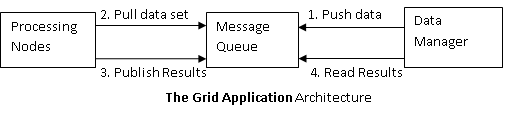 CLOUD COMPUTING BOOK by Dr M N RAO from Prentice Hall Publishers, 2015
Continue…
45
The above figure 2.5 demonstrates the flow a grid computing architecture process is as follows:
The server receives the data to be processed. 
The server pushes the data set to the message queue.
Other servers known as workers watch the message queue to pull the data set.
They process the data set and send the result to the message queue.
Finally the server reads the results from the message queue. 
The server and the message queue operate independently.
CLOUD COMPUTING BOOK by Dr M N RAO from Prentice Hall Publishers, 2015
Continue…
46
Grid computing is gratifying because of its features are as follows:
 It is a commercial way of utilizing the specified computer resources.
 It is an approach to answer queries that require a huge amount of computing power.
The resources of numerous computers can be shared cooperatively without any supremacy of one computer on the other. 
In grid computing, a huge project is divided among several computers in order to utilize all the computer resources efficiently, where as in cloud computing multiple smaller applications are allowed to run at the same time.
CLOUD COMPUTING BOOK by Dr M N RAO from Prentice Hall Publishers, 2015
Continue…
47
Transactional Computing:
A transaction system processes one or more incoming data into a single transaction and establishes a relationship with the already existing data in the system. 
Generally relational database is the core of a transactional system. 
It manages the relations among all of the data which makes up a system. 
It is little more complex to deploy the transactional system in the cloud when compared to the grid system.
CLOUD COMPUTING BOOK by Dr M N RAO from Prentice Hall Publishers, 2015
Continue…
48
Nodes in the transactional system are designed to be long-lived where as the nodes in the grid systems are short-lived. 
If a system requires long-lived nodes in a cloud infrastructure, then the MTBF (Mean Time Between Failures) of a virtual server is less than that for the underlying hardware. 
The MTBF is basically governed by the number of physical nodes.
The MTBF is higher for the given node when there are fewer physical nodes in your cloud-based transactional system. 
The overall MTBF helps to reduce the failure rate of the individual nodes.
CLOUD COMPUTING BOOK by Dr M N RAO from Prentice Hall Publishers, 2015
49
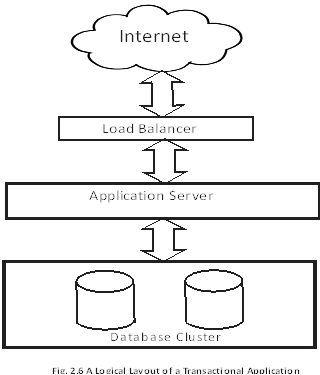 CLOUD COMPUTING BOOK by Dr M N RAO from Prentice Hall Publishers, 2015
Continue…
50
The above figure  is the logical layout of a transactional system. 
In this type of architecture, the data stored in the database is modelled by the application server and enables the user to interact with the data through a web-based user interface. 
Most of the web applications and websites that we use in our daily life are various forms of transactional system. 
By forming all components into a cluster, we can achieve high availability and hide the business/presentation tier behind a load balancer.
CLOUD COMPUTING BOOK by Dr M N RAO from Prentice Hall Publishers, 2015
2.5  CLOUD COMPUTING ARCHITECTURE
51
The cloud computing architecture consists of cloud services, middleware, software components, resources, their geo-location, the externally noticeable attributes among them and their relationships. 
In cloud computing, security mainly depends on choosing the right architecture for the right application.
If they are using a cloud platform Enterprises should realize the individual requirements of their applications and understand the corresponding architecture.
CLOUD COMPUTING BOOK by Dr M N RAO from Prentice Hall Publishers, 2015
Continue…
52
The architecture consists of two distinct sections namely:
Front end where the client interacts.
Back end is the cloud section.
Front End :
The front end consists of some applications and client devices through which the user can access the cloud computing system. 
All computing systems do not facilitate the similar interface to the users. 
Web services like e-mails use existing web browsers like Firefox or Internet Explorer.
CLOUD COMPUTING BOOK by Dr M N RAO from Prentice Hall Publishers, 2015
Continue…
53
Back End:
In cloud computing the term back end refers to the cloud itself which comprises of servers, computers and data storage systems that can be accessed by the users. 
A cloud computing system contains any type of web application programs like data processing, video games, entertainment and software development. 
Generally, every application would have its own server for services. 
To administrate the entire cloud computing system, a central server is established.
CLOUD COMPUTING BOOK by Dr M N RAO from Prentice Hall Publishers, 2015
Continue…
54
It manages the traffic and also monitors the client’s demand to make sure that the entire task of the system works well without any complexity. 
The server follows some set of rules called as protocols. 
It uses a special type of software known as middleware which communicates with the users who are connected to the cloud server. 
If the service provider has many customers, then there is a great demand for vast storage space. The cloud computing system must maintain a copy of client’s data which is known as redundancy.
CLOUD COMPUTING BOOK by Dr M N RAO from Prentice Hall Publishers, 2015
55
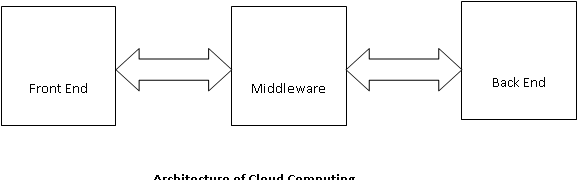 CLOUD COMPUTING BOOK by Dr M N RAO from Prentice Hall Publishers, 2015
Continue…
56
Advantages of Cloud Computing Architecture:
Minimum effort of the administrator is required.
Pay as you go i.e. Contract flexibility. 
Elasticity and availability.
Quick application deployment.
Easy to manage.
More efficient usage.
Rapid deployment.
CLOUD COMPUTING BOOK by Dr M N RAO from Prentice Hall Publishers, 2015
2.6  VALUE OF CLOUD COMPUTING
57
Cloud computing offers new opportunities for developers and users, as it is based on the shared multi-user standards. 
The ability of using the shared resources on a pay-by-use basis offers system characteristics which completely changes the financial aspect of IT infrastructure, permits innovative business models and allows access to user applications.
CLOUD COMPUTING BOOK by Dr M N RAO from Prentice Hall Publishers, 2015
Continue…
58
A cloud is formed by the integration of data center software and hardware. 
The service concentrating on the hardware follows the IaaS (Infrastructure as a Service) model. 
When you append an application and an operating system to the service, the model changes to the SaaS (Software as a Service) model. 
If the service wants the client to use an entire application stack/software/hardware, then the restrictive model is PaaS (Platform as a Service).
CLOUD COMPUTING BOOK by Dr M N RAO from Prentice Hall Publishers, 2015
Continue…
59
The following are the various reasons for why companies became cloud computing providers:
Optimization: The existing infrastructure is not utilized absolutely.
Profit: The financial scale makes this as a commercial business.
Platform: The cloud computing provider can turn into a hub master at the data center of many Independent Software Vendor (ISV) offerings. 
Strategic: The cloud computing platform extends the products of a company and protects their agreement.
CLOUD COMPUTING BOOK by Dr M N RAO from Prentice Hall Publishers, 2015
Continue…
60
Extension: The cloud computing platform extends the customer relationships by offering additional services.
Presence: Establish a presence before a large competitor came into existence in the market.
The development of cloud computing is compared to the hardware companies which are facing difficulty depending on the proprietary silicon cost to develop their products because a semiconductor production costs several billion dollars to produce.
CLOUD COMPUTING BOOK by Dr M N RAO from Prentice Hall Publishers, 2015
Continue…
61
Therefore, the companies like AMD, EVGA are having severe drawbacks, where as Intel had their own fab (self-contained semiconductor assembly line) facilities. 
Choices for an IT Infrastructure:
There are two approaches to build an IT infrastructure against which the cloud competes:
Internal IT infrastructure and support. 
Outsourcing to managed services.
CLOUD COMPUTING BOOK by Dr M N RAO from Prentice Hall Publishers, 2015
Continue….
62
In internal IT infrastructure and support you own the infrastructure and can pay for your staff or contract employees to maintain the infrastructure. 
When the infrastructure fails, there is no replacement which leads to loss.
Outsourcing to managed services has similar advantages like a cloud. 
In this you pay a fixed fee for someone to have autonomous servers and make sure that they maintain your servers.
CLOUD COMPUTING BOOK by Dr M N RAO from Prentice Hall Publishers, 2015
Continue…
63
If a server declines or fails, then it is the responsibility of the managed service company to replace it immediately.
Economics:
The ‘pay-by-use’ model of cloud computing is significantly inexpensive for a company than ‘paying for everything up front’ model of internally based IT infrastructure.
Capital Cost:
With an internally based IT infrastructure, capital cost is the financial problem. 
It is the cash you pay for resource purchasing prior to entering operations.
CLOUD COMPUTING BOOK by Dr M N RAO from Prentice Hall Publishers, 2015
Continue…
64
For example if you purchase a server, the payment made for the purchase is called the capital cost. 
Therefore, we can easily be aware of the benefits of a server.
Cost Comparison:
The infrastructure of the cloud and managed services are attractive to several companies because they reduce upfront costs and capital investments.
 The cloud has an additional benefit of fixing your costs to accurately what you utilized.
CLOUD COMPUTING BOOK by Dr M N RAO from Prentice Hall Publishers, 2015
Continue…
65
Software load balancer is a challenging task in both managed services and internal IT infrastructure because of the following two reasons:
A standard server has more chances to fail than a hardware load balancer and a software load balancer. But in case of cloud, we do not have these kinds of issues.
If you want a load balancer which will rise with your IT requirements. Hardware load balancer is capable of accomplishing the task than a software load balancer. We can reasonably add the software load balancers in the cloud.
CLOUD COMPUTING BOOK by Dr M N RAO from Prentice Hall Publishers, 2015
Continue…
66
Bottom Line:
Managed services and cloud computing is economically more attractive than maintaining your own IT infrastructure. 
As your infrastructure becomes complex, then determining whether the infrastructure is a cloud or a managed service or a mixed is a complicated task. 
If you have an application which is to be available at 24/7/365 then you can opt for the managed service infrastructure. 
On the other hand, if you wish to get high availability at low price, then the best infrastructure is the cloud.
CLOUD COMPUTING BOOK by Dr M N RAO from Prentice Hall Publishers, 2015
2.7  CLOUD INFRASTRUCTURE MODELS
67
Cloud infrastructure deals with the following components:
Storage 
Network 
Computing
A storage cloud is used to support a wide range of storage needs, which includes huge data storage, file sharing, backup, archive etc. 
Storage cloud offers storage as the service in which you have to pay for the storage space utilization.
CLOUD COMPUTING BOOK by Dr M N RAO from Prentice Hall Publishers, 2015
Continue…
68
Storage cloud means, the amount of space provided to the client for his usage. 
In the cloud environment, the offered services provide the ability to store and regain data on behalf of the computing process. 
Storage in a storage cloud is of two types: 
Hosted storage: This is the primary storage for a data which is to be read and written on demand. This storage is generally termed as a high availability and performance storage.
Reference storage: This is a fixed content storage. In this the files or blocks are written once and read many times. Examples of data existing in reference storage include archival data, surveillance data, multimedia and others.
CLOUD COMPUTING BOOK by Dr M N RAO from Prentice Hall Publishers, 2015
Continue…
69
The advantages of storage cloud over traditional storage:
The utilization of storage is improved by avoiding unused or vacant storage capacity.
The storage cloud supports storage virtualization and storage consolidation functionalities.
It protects the resources by charging back and show back the accounts for usage.
It supports the business agility by assisting rapid capacity conditions.
CLOUD COMPUTING BOOK by Dr M N RAO from Prentice Hall Publishers, 2015
Continue…
70
The storage systems, servers, routers, switches and other systems are shared and made accessible to handle workloads. 
These workloads range from high performance computing application to application components. 
In the cloud, we can deploy and run our software including applications and operating systems.
You must have control over the storage, deployed applications and operating system but not on the underlying cloud infrastructure. 
You might have a limited control of choosing network components.
CLOUD COMPUTING BOOK by Dr M N RAO from Prentice Hall Publishers, 2015
2.8  CLOUD INFRASTRUCTURE SELF SERVICE
71
When we are able to enjoy the ability of scaling up and down i.e. Pay for only what you use, we not at all wish to wait for someone in the data center to include an extra server to your application.
 If there is a self service, then the cloud itself delivers the application. 
Through self service, we can manage the resources by ourselves without any mediator support.
CLOUD COMPUTING BOOK by Dr M N RAO from Prentice Hall Publishers, 2015
Continue…
72
The cloud provider offers console. 
By using that console we can add a server instance or extra storage or a new CPU core by ourselves which leads to reduced IT support and infrastructure. 
Now-a-days the companies are recruiting IT teams just to maintain storage, mailboxes and collaboration portal. 
In case of self service, we don’t require an approved system administrator because even a person who is non-technical can also achieve these tasks.
 The cloud computing self-service makes the infrastructure vendors to build the templates of cloud computing on time. 
We can obtain these templates from the catalogues of the cloud services.
CLOUD COMPUTING BOOK by Dr M N RAO from Prentice Hall Publishers, 2015
Continue..
73
These templates include the configuration which is pre-defined. 
The customers use this configuration to set up the services of a cloud. 
 By using the technical information provided by the templates, we can set up the ready-to-use clouds.
 Every template contains particular configuration details regarding different types of cloud infrastructure, server information for particular tasks like hosting websites, databases, applications etc. 
Pre-defined security configurations, load balancing and web services are also included in templates.
CLOUD COMPUTING BOOK by Dr M N RAO from Prentice Hall Publishers, 2015
Continue…
74
Through the self-service portal, the cloud computing customers move the applications among clouds by using templates. 
Consider a template that describes how the similar application can be deployed on the platforms of the cloud based on VMware or Amazon Web Service. 
The organization user gets benefitted from the templates of the cloud because the technical features of the cloud configuration existing in the templates make the users to deploy the cloud services through a button press. 
With the help of cloud templates, the developers can create a catalogue of cloud services.
CLOUD COMPUTING BOOK by Dr M N RAO from Prentice Hall Publishers, 2015
2.9  SCALING A CLOUD INFRASTRUCTURE
75
The most useful feature of cloud infrastructure is the capability of scaling an infrastructure horizontally and vertically with no or little impact on the applications which are executing on that infrastructure.
The advantage of scaling a cloud is that you compensate for only the resources you have used. 
The problem of cloud scaling is that the system architects, who are lazy, used to avoid capacity planning. 
Your achievement will start from the logical capacity planning.
CLOUD COMPUTING BOOK by Dr M N RAO from Prentice Hall Publishers, 2015
Continue…
76
Capacity Planning:
Extensive capacity planning attempt is needed to plan for changing future storage capacity and service level needs. 
Capacity is regularly underutilized as the storage infrastructure requires reserved capacity for unpredictable future growth requirements. 
Therefore, the capacity cannot be easily scaled up or down. 
Capacity planning is an approach that declares the infrastructure is capable of supporting the resource demands that you positioned on it.
CLOUD COMPUTING BOOK by Dr M N RAO from Prentice Hall Publishers, 2015
Continue…
77
Capacity planning observes which systems are in position, measures those system performances and concludes used patterns which allow the planner to forecast the demand. 
The goal of capacity planning is the workload but not improving the efficiency.
Performance tuning and optimization are not the primary goals of capacity planners.
To satisfy the demands of cloud computing, a system uses resources like memory, processor, network capacity and storage.
CLOUD COMPUTING BOOK by Dr M N RAO from Prentice Hall Publishers, 2015
Continue…
78
All these resources have a rate of utilization. The resource reaches a maximum limit that restricts performance when demand rises. 
The goal of capacity planner is to recognize the critical resources which are having the resource ceiling and includes an extra resource to move the restricted access to high levels of demand.
We can scale a system by scaling out to less powerful system or by scaling up to more powerful systems. 
The factor network capacity is hard to determine. 
The network performance is affected by the network traffic from the cloud to ISP’s and I/O network at the server.
CLOUD COMPUTING BOOK by Dr M N RAO from Prentice Hall Publishers, 2015
Continue…
79
Cloud computing is neither ubiquitous nor limitless. 
Often, the performance of cloud computing varies. You have to pay for the space you have utilized. 
Capacity planning for the cloud computing system offers many improved capabilities and some new challenges over a pure physical system.
A capacity planner seeks to fulfil the future demand by providing an extra capacity to the system. 
Many people compare capacity planning with performance tuning or system optimization, but they are not identical.
CLOUD COMPUTING BOOK by Dr M N RAO from Prentice Hall Publishers, 2015
Continue…
80
By using the current technology capacity planning computes the amount of work that can be done and then appends the resources to carry out more work as required. 
System optimization aspires to get additional production from the components of a system. 
The system optimization takes place during capacity planning, but the capacity planning focuses on meeting the demand.
 The performance and the capacity are two system views.
CLOUD COMPUTING BOOK by Dr M N RAO from Prentice Hall Publishers, 2015
Continue…
81
The performance specifies the rate at which the work gets done whereas the capacity specifies how much work a system can do. 
With the following steps capacity planning is an interactive process:
Determine present system characteristics.
Measure the workload of resources like RAM, CPU, network, disk, etc. in the system.
Load the system and indicate what is necessary to sustain acceptable performance. Knowing at what time the system fails under load and knowing what are the responsible factors for the failure of a system is the critical step in a capacity planning.
Depending on historical trends and other factors forecast the future.
Deploy or destroy the resources to meet your demands.
Repeat steps 1 to 5.
CLOUD COMPUTING BOOK by Dr M N RAO from Prentice Hall Publishers, 2015
Continue…
82
Cloud Scale: 
Cloud computing provides a simple way to access and use the resources like the hardware services that can be supplied dynamically to adjust like a changeable workload and permitting for the best resource consumption. 
These resources are typically utilized by pay-by-use model.
 Therefore, cloud computing helps the applications to scale up and down which leads to the stability of economic sustainability and performance.
CLOUD COMPUTING BOOK by Dr M N RAO from Prentice Hall Publishers, 2015
Continue…
83
Scalability is defined as an advantageous property of a particular system which signifies its ability to either fix a problem that increases growing volumes of work or being adaptable to enlarge. 
Various dimensions are used to measure scalability are as follows:
Functional scalability: The ability to improve the system by accumulating a new functionality at minimum effort.
CLOUD COMPUTING BOOK by Dr M N RAO from Prentice Hall Publishers, 2015
Continue…
84
Geographic scalability: The ability to sustain the usability or performance regardless of the extension from the more circulated geographic pattern to a local area.
Administrative scalability: The ability to increase the number of users or organizations to easily distribute a single distributed system.
The following are the different categories of scalability:
Load scalability: The ability of a system to expand and make use of resources available at different levels of workloads. The factors that influence the load scalability are excessive overheads or a scheduling of inappropriate shared resources and bad use of parallelism.
Space scalability: The ability of the system to keep the utilization of system resources like memory at acceptable levels when the workload of the system increases.
CLOUD COMPUTING BOOK by Dr M N RAO from Prentice Hall Publishers, 2015
Continue…
85
Structural scalability: A system is structurally scalable if its standards or implementations do not obstruct the growth of the objects, or atleast it will perform within a selected time frame.
Database scalability: The technique that the products of DBMS support is a division of the huge tables, based on the scope of values in the key field. The database is able to scale out across a group of separate database servers.
The factors that maximize or minimize the scalability are hard to classify. 
Sometimes the measures that are taken to develop these capabilities may possibly damage others.
CLOUD COMPUTING BOOK by Dr M N RAO from Prentice Hall Publishers, 2015
Continue…
86
Consider an example, the introduction of compression algorithm to develop space scalability that affects on load scalability. 
While designing the system architecture, scalability has to be remembered from the very beginning. 
Methods of adding resources to an application are broadly classified into two types:
Horizontal scaling: Scaling out or scaling horizontally means combining several independent computers as one to offer more processing power. This type of scaling implies numerous instances of an operating system existing on individual servers.
Vertical scaling: Scaling up or scaling vertically means adding resources like storage, processors etc. to expand the processing capability. This type of scaling makes use of a single instance of an operating system.
CLOUD COMPUTING BOOK by Dr M N RAO from Prentice Hall Publishers, 2015
RECAPITULATION
87
Cloud computing is not a network computing where we host the applications or documents on a single server of a company and can be accessed only with the company’s network.
Cloud computing includes multiple servers, multiple companies and multiple networks.
Cloud Computing describes how a centralized storage enables collaboration and how several computers work together to raise the computing power.
CLOUD COMPUTING BOOK by Dr M N RAO from Prentice Hall Publishers, 2015
Continue…
88
Depending on the issue who manages and owns the cloud, cloud models are classified into four types namely public cloud, private cloud, hybrid cloud, community cloud. 
The most important aspect security is high in private cloud and in this performance is guaranteed. 
The cloud computing architecture consists of frontend and backend.
CLOUD COMPUTING BOOK by Dr M N RAO from Prentice Hall Publishers, 2015
Continue…
89
The front end is the side the computer user or client sees and the backend is the cloud section of the system. 
Cloud infrastructure consists of storage, network and computing components. 
The cloud infrastructure self-service makes the infrastructure vendors to build the templates of cloud computing on time. 
The advantage of scaling a cloud is that you compensate for only the resources you have utilized.
CLOUD COMPUTING BOOK by Dr M N RAO from Prentice Hall Publishers, 2015
BIBILIOGRAPHY
90
Kris Jamsa, Cloud Computing, Jones & Bartlett Publishers, 2013.
Ravi Shankar, Navin Sabharwal, Cloud Computing First Steps: Cloud Computing for Beginners, CreateSpace Independent Publishing Platform, 2012.
Michael Miller, Cloud Computing: Web-Based Applications That Change the Way You Work and Collaborate Online, Que
Dan C. Marinescu, Cloud Computing: Theory and Practice, Newnes, 2013.
CLOUD COMPUTING BOOK by Dr M N RAO from Prentice Hall Publishers, 2015
Continue…
91
Alberto M. Bento, Anil Aggarwal, Cloud Computing Service and Deployment Models: Layers and Management, IGI Global Snippet, 2013.
Dinkar Sitaram, Geetha Manjunath, Moving to the Cloud: Developing Apps in the New World of Cloud Computing, Elsevier, 2011.
Rajkumar Buyya, James Broberg, Andrzej M.Goscinski, Cloud Computing: Principles and Paradigms, John Wiley & Sons, 2010.
CLOUD COMPUTING BOOK by Dr M N RAO from Prentice Hall Publishers, 2015
Continue…
92
Zaigham Mahmood, Cloud Computing: Methods and Practical Approaches, Springer, 2013.
Thomas Erl, Ricardo Puttini, Zaigham Mahmood, Cloud Computing: Concepts, Technology & Architecture, Pearson Technology Group, 2013.
Navin Sabharwal, Prashant Wali, Cloud Capacity Management, Apress, 2013.
CLOUD COMPUTING BOOK by Dr M N RAO from Prentice Hall Publishers, 2015
93
Thank you
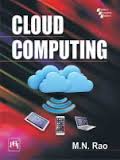 CLOUD COMPUTING Book Slides by Dr M.N.RAO from Prentice Hall Publishers, 2015